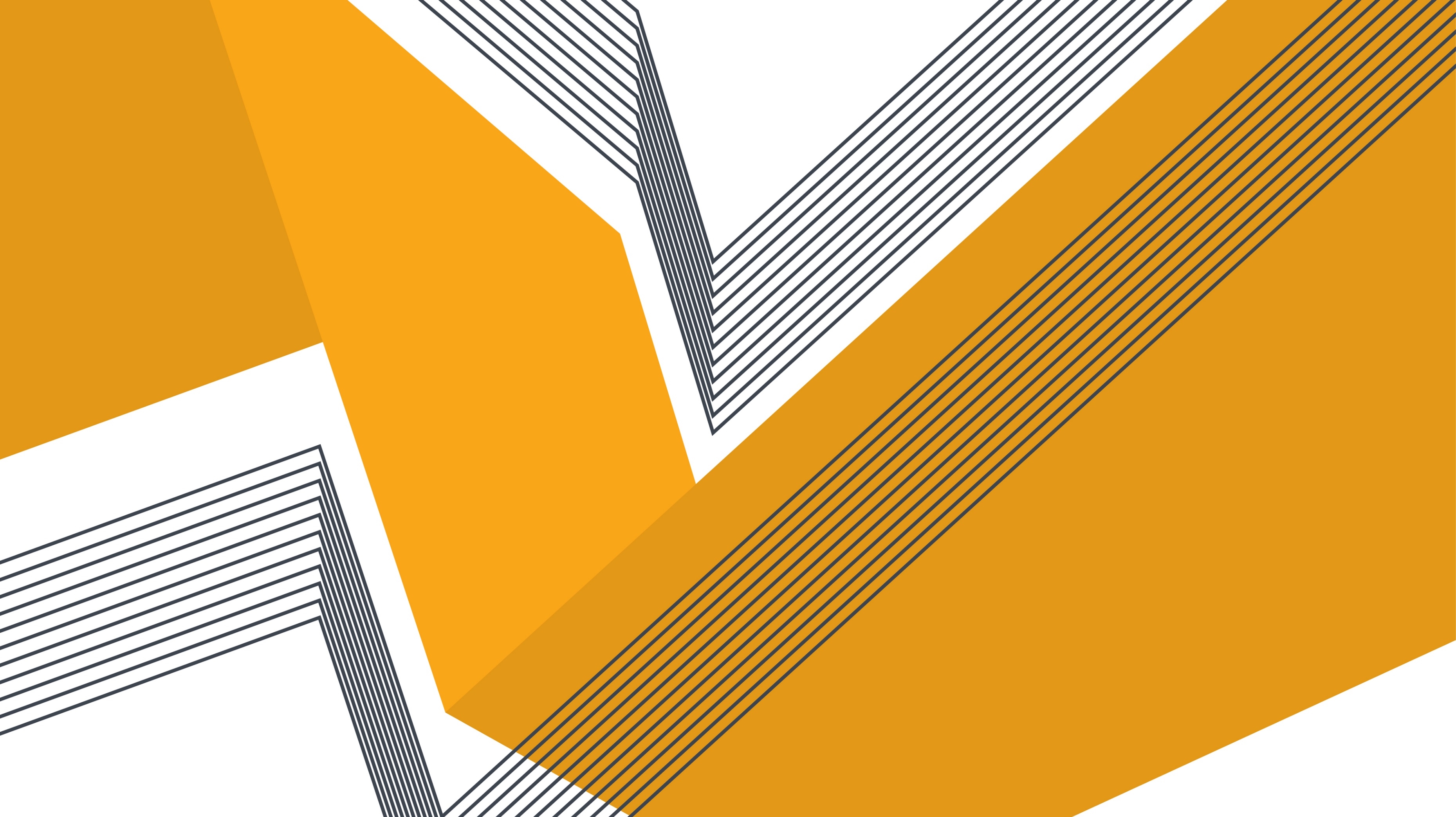 TheOld Testament
Richie Thetford									            	www.thetfordcountry.com
The Old Testament
God was its author
 Hebrews 1:1
 2 Timothy 3:16
 Psalms 119:161-162
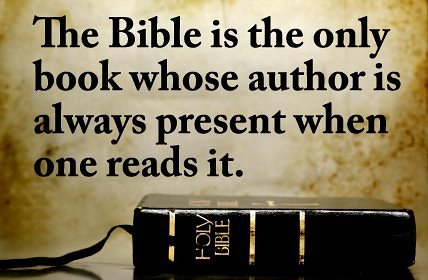 Richie Thetford									            	www.thetfordcountry.com
The Old Testament
Account of the    origin of man
 Genesis 1:1
 John 1:1-3
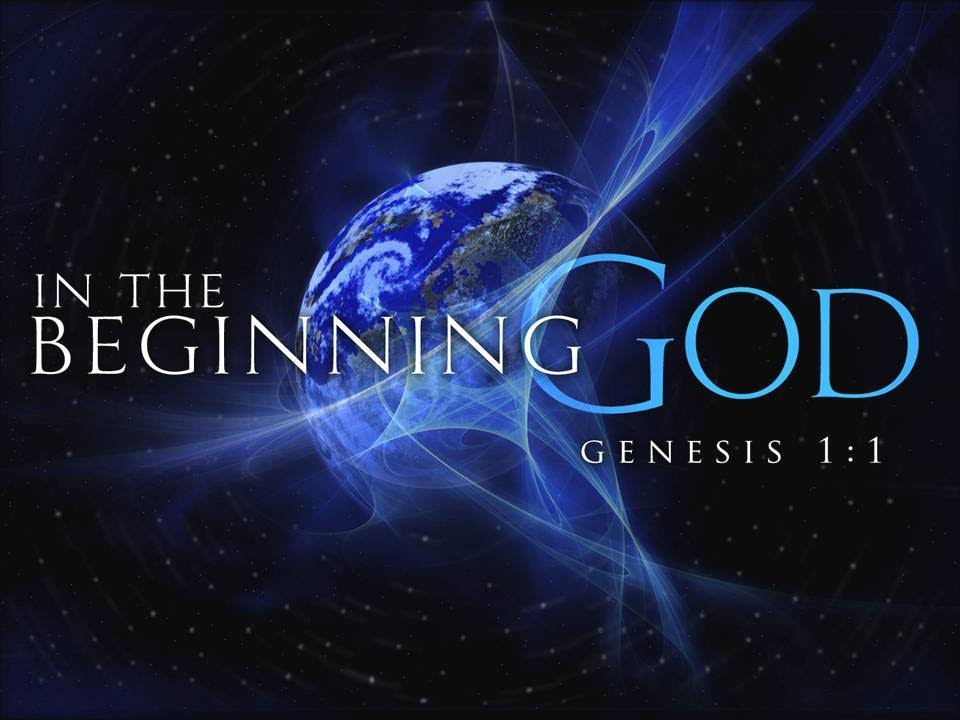 Richie Thetford									                       www.thetfordcountry.com
The Old Testament
Describes God’s Nature
 Deuteronomy 33:27
 Isaiah 44:6-8
 Deuteronomy 32:4
 Psalms 31:19, 21
 1 Chronicles 29:10-11
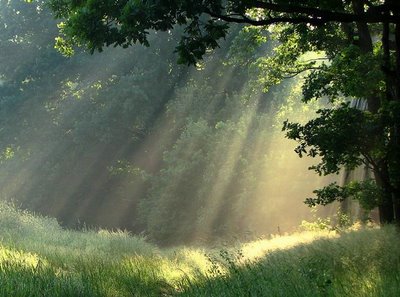 Richie Thetford									                       www.thetfordcountry.com
The Old Testament
Instructs us by    its examples
 1 Corinthians 10:5-12
 Romans 15:4
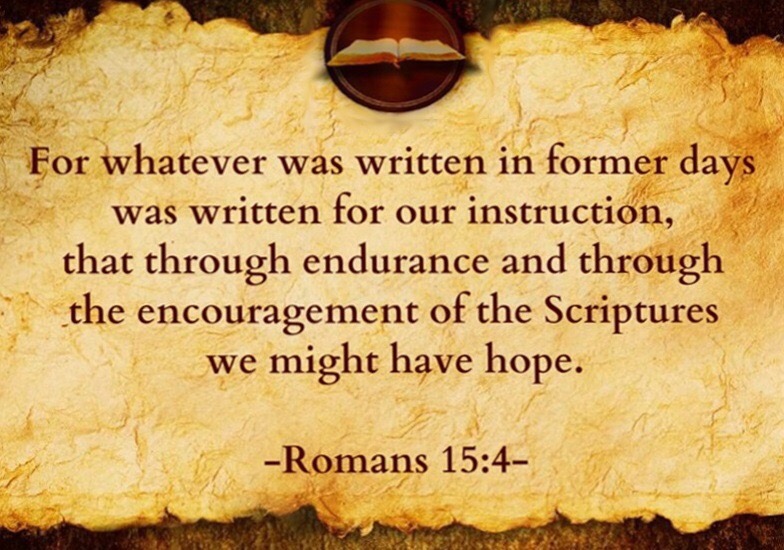 Richie Thetford									                       www.thetfordcountry.com
The Old Testament
Tells of the origin    of sin
 Isaiah 53:4-6
 Romans 5:18-19
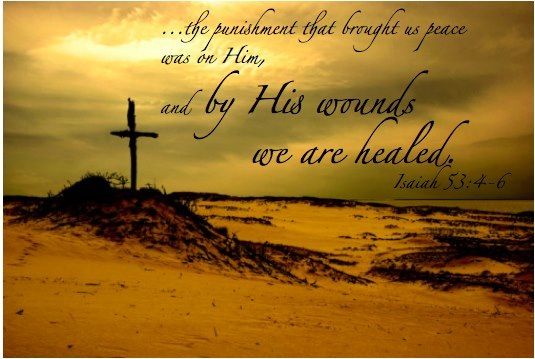 Richie Thetford									                       www.thetfordcountry.com